The Impossible Perspective of M.C. Escher
By: Chris Thompson
General

Analyze some of Escher’s work
Look for similarities
Drawing is Deception
Appealing about impossibility
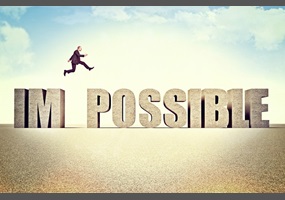 Drawing Hands
Mutual construction
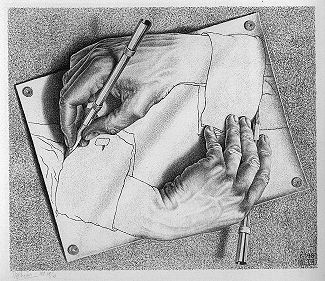 Convex and Concave
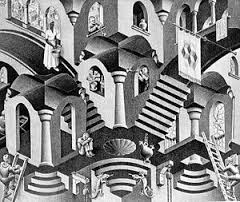 Waterfall
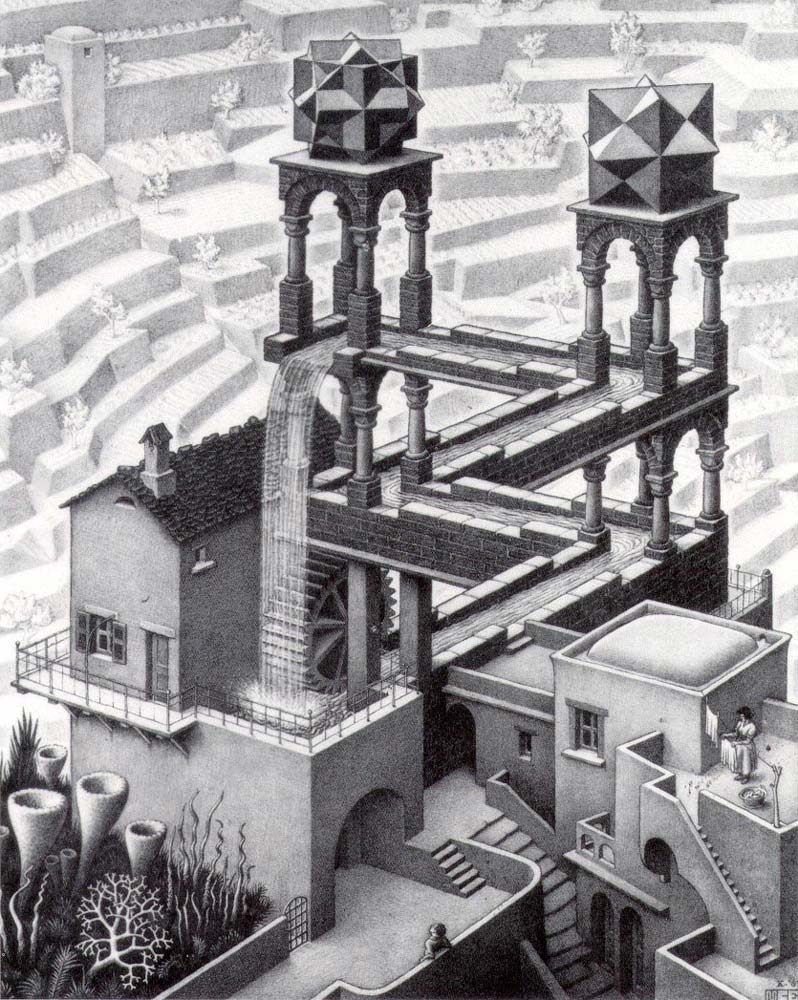 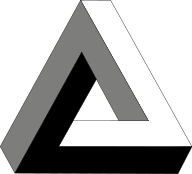 Belvedere
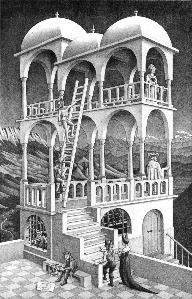 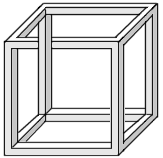 Belvedere vs Convex and Concave
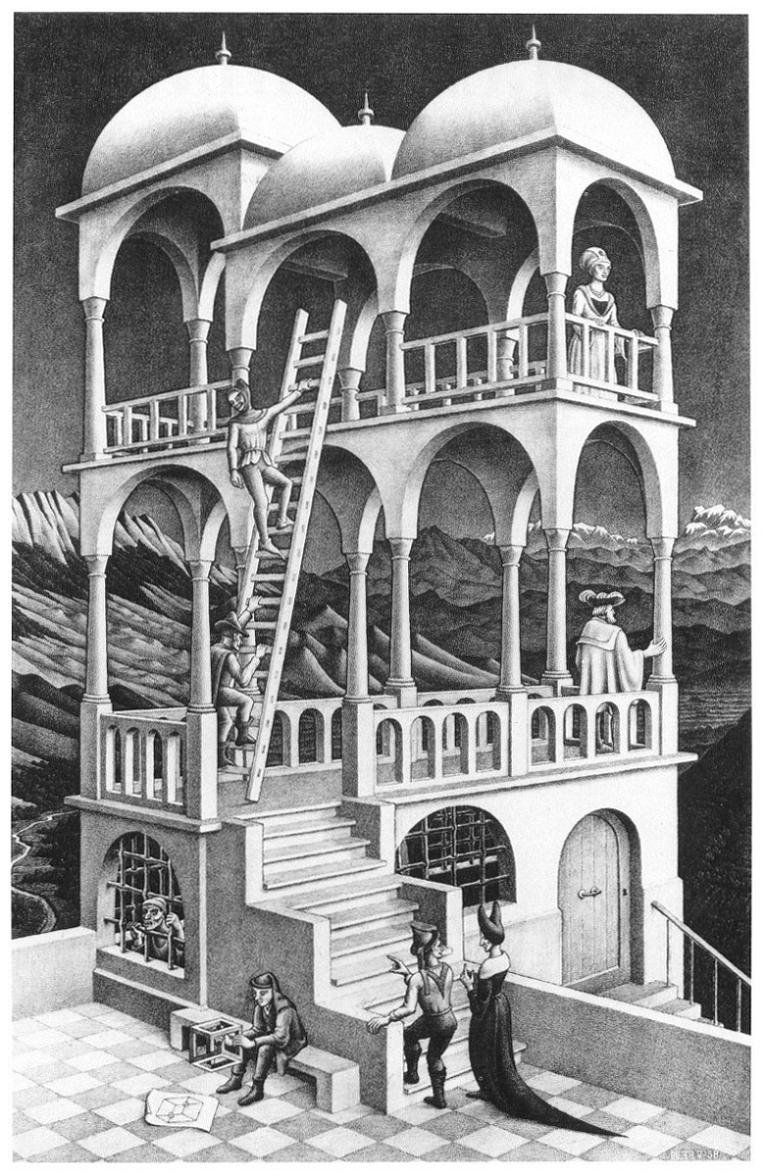 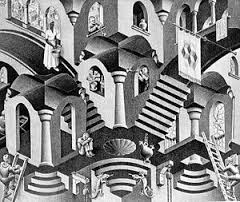 Belvedere vs Waterfall
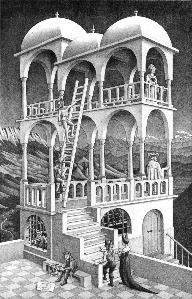 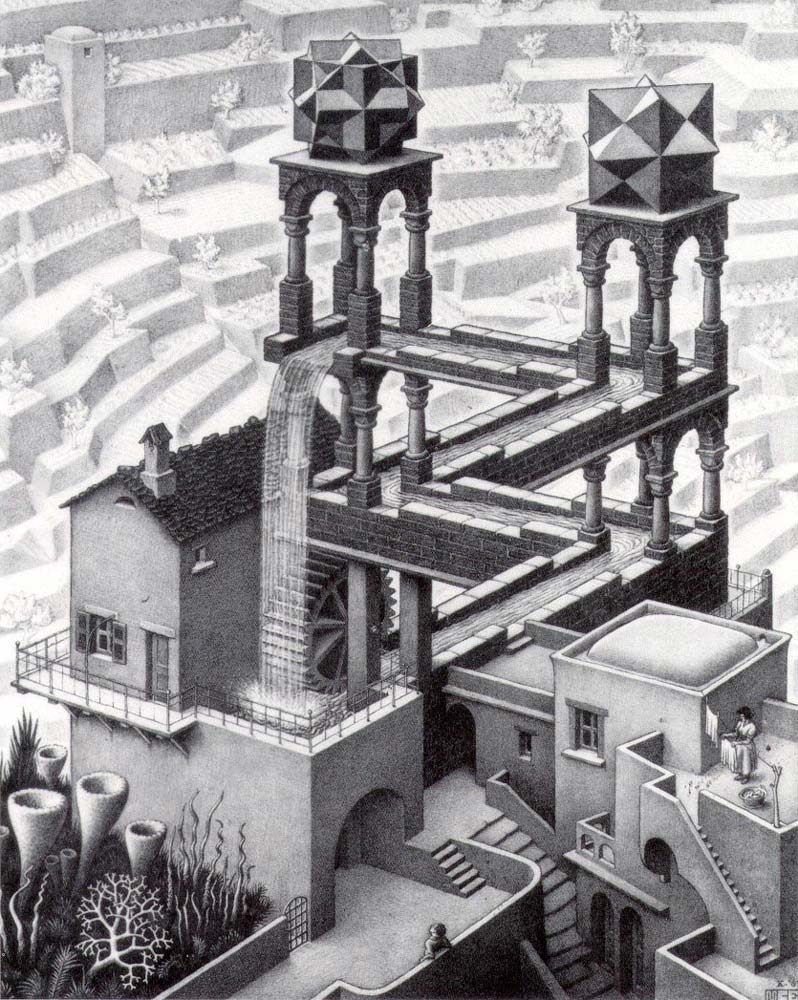